Alma Mater Studiorum Università di Bologna
SCUOLA DI AGRARIA E MEDICINA VETERINARIA
Corso di Laurea in Progettazione e Gestione degli Ecosistemi Agro - territoriali, forestali e del paesaggio
PROGETTO DI RIQUALIFICAZIONE AMBIENTALE DELLO SCOLO DOSOLO
Tesi di laurea di:
Luca Devincenzi
Relatore
 Prof.ssa Livia Vittori Antisari
Correlatori
       Dott. Paolo Manfredi;  Dott. Michele Solmi
Premesse - Lo Scolo Dosolo
Situato a Calderara di Reno (Bo)
Gestito dal Consorzio della Bonifica Renana
Perdita di funzionalità:
Accumulo non più sostenibile di sedimenti nell’alveo (3000 m3) con conseguente riduzione deflusso
Presenza di metalli pesanti in concentrazioni tali da impedirne il riutilizzo in ambito agricolo
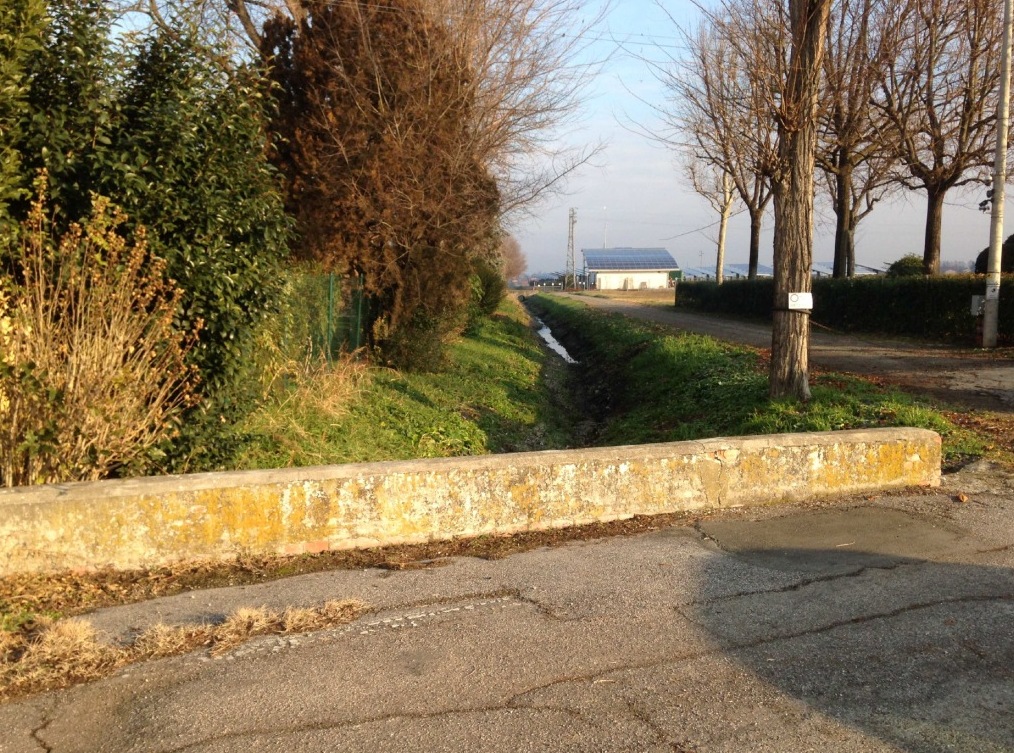 Obiettivi della tesi
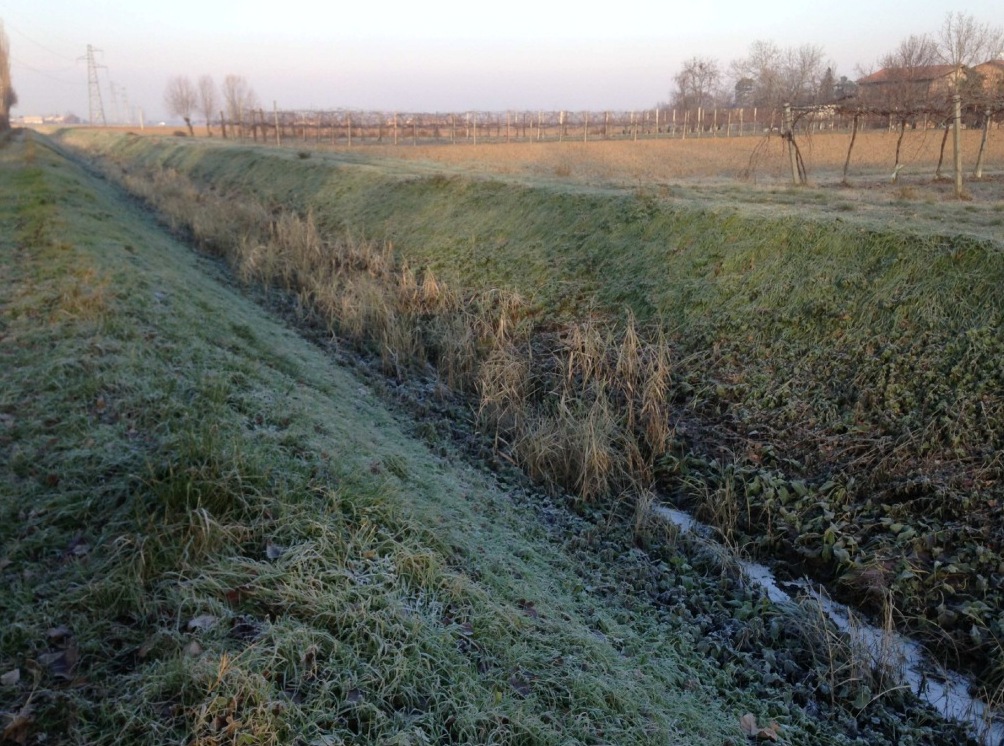 Obiettivi della Tesi:
Trovare un’alternativa meno onerosa allo smaltimento in discarica del sedimento
Applicare la tecnologia della ricostituzione, brevettata da M.C.M Ecosistemi (PC), utilizzando il sedimento Dosolo come materia prima
M.C.M Ecosistemi
Situata a Gariga di Podenzano (PC)

Offre servizi avanzati nel settore della tutela ambientale, nelle bonifiche di siti contaminati e nelle attività di recupero, trattamento e smaltimento rifiuti (principalmente di tipo industriale)

Lotta al degrado dei suoli mediante la propria tecnologia della ricostituzione
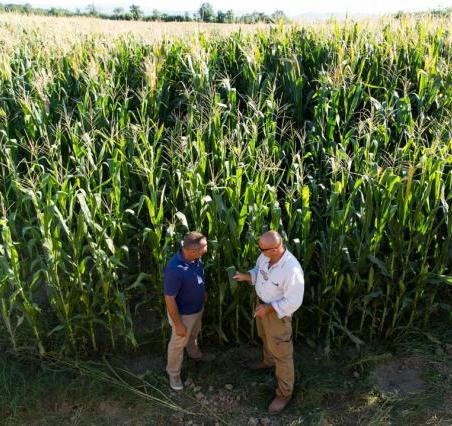 L’attività di ricostituzione
Acidi Umici e Fulvici
Suolo 
degradato / inquinato
DISGREGAZIONE della miscela
STABILIZZAZIONE della Sostanza Organica
MISCELAZIONE
TERRA RICOSTITUITA
RICOSTITUZIONE con sistema meccanico
Matrici organiche e minerali da fanghi primari e secondari di industrie cartarie o da sedimenti alluvionali (rifiuti)
Campionamento in situ
Utilizzo di GPS, vanghe e appositi contenitori per il sedimento prelevato
6 punti strategici denominati C1, C2, C3, C4, C5, C6
C1: 20 kg per analisi agronomiche ed operazione di ricostituzione
Da C2 a C6: 1 kg per analisi ambientali (Test Cessione)
Sedimento Dosolo – Caratterizzazione Agronomica
Aspetti positivi:
Tessitura franco - limosa
Dotazione in S.O. molto buona
No salinità (1,13 dS/m)
Elevata CSC (44 meq/100g)
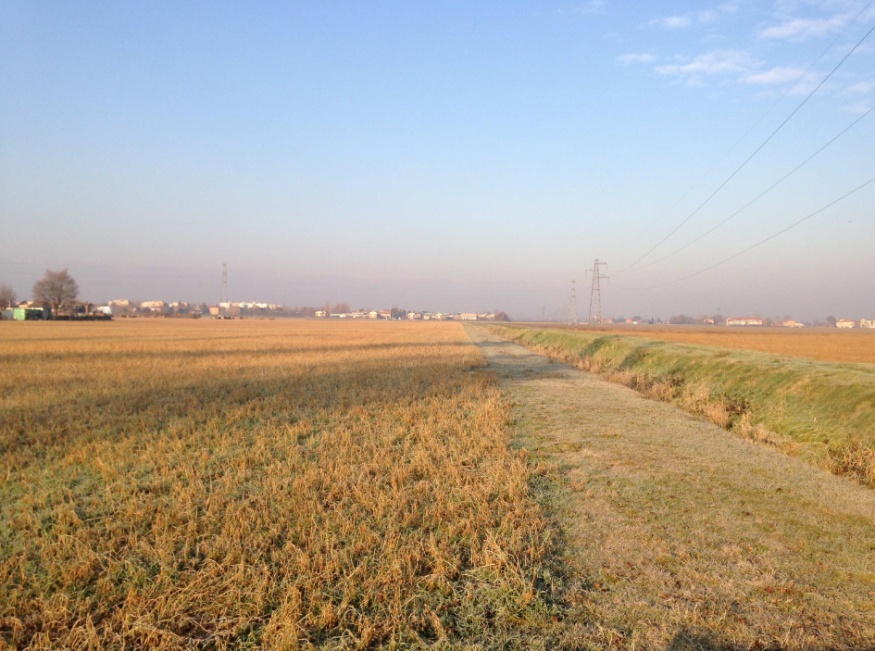 Sedimento Dosolo – Caratterizzazione Agronomica
Aspetti negativi:
pH subalcalino (7,9)
Contenuto in P Olsen eccessivo (119,14 mg/kg)
Rapporto C/N basso (8,5)
Rapporto Mg/K alto (10,11)
Forti squilibri e/o eccessi di contenuto per alcuni microelementi disponibili:
Rapporto Fe/Mn molto alto
Zn eccessivo
Cu a livelli tossici
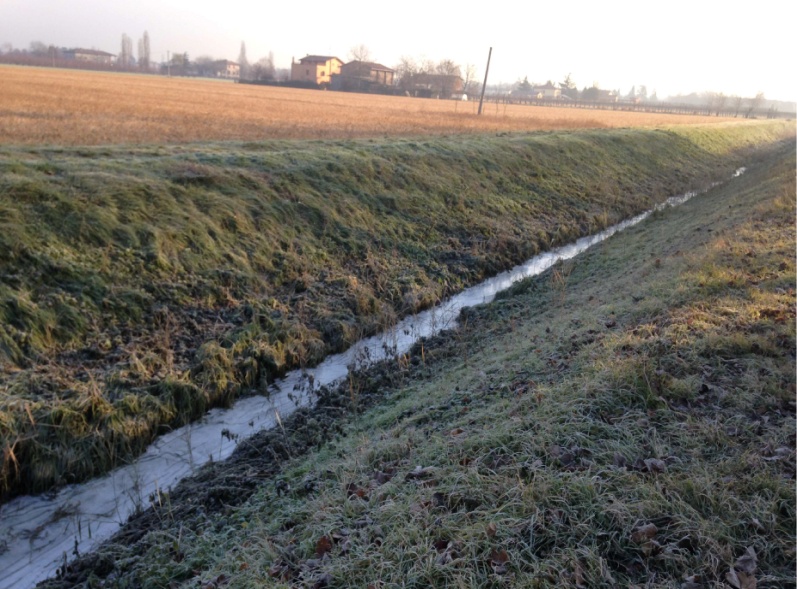 Sedimento Dosolo – Caratterizzazione Ambientale
Test Cessione positivo (DM 5.2.98, All.3) => nessun rilascio di sostanze nocive a contatto con soluzioni liquide

Superamento limiti di legge (Dlg 152/2006) per Cu, Zn e Pb => nessuna possibilità di utilizzo del sedimento nell’ambito del verde pubblico, privato, residenziale ed agricolo
Ricostituzione – Scelta matrici
Origine delle 4 matrici scelte su 11 analizzate:

M1: fango proveniente dalla depurazione chimico-fisica delle acque di processo per la produzione di carta patinata

M8: fango proveniente dai processi di potabilizzazione delle acque superficiali di un torrente montano

M10: fango di sedimentazione da letti di decantazione per la produzione di acque destinate al consumo umano

M11: fango di depurazione biologica di reflui di industria cartaria
Miglioramento capacità di ritenzione idrica e capacità termica
Apporto plasticità e manganese disponibile
Apporto plasticità e contenuto in acidi umici e fulvici
Maggior dispersione carbonio organico all’interno della miscela durante la ricostituzione
Ricostituzione – Dosaggio matrici
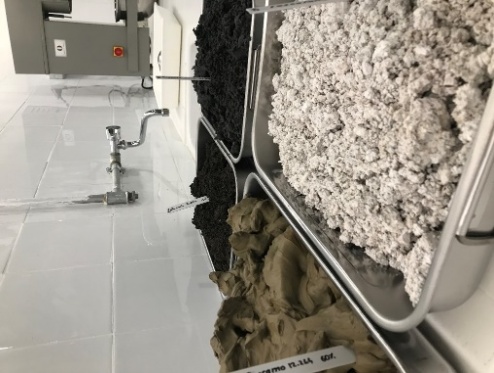 Terra Ricostituita –Caratterizzazione Agronomica
Parametri pressoché invariati:
Tessitura
Salinità
Criticità risolte:
Riduzione del P Olsen
Aumento rapporto C/N
Riduzione rapporto Mg/K
Riduzione rapporto Fe/Mn
Riduzione Zn e Cu disponibili
Miglioramento degli altri parametri
Incognite:
pH
Calcare totale ed attivo
Terra Ricostituita –Caratterizzazione Ambientale
Forte riduzione delle concentrazioni di tutti i metalli pesanti analizzati

Soluzione problema legato a Cu e Pb

Imprevisto superamento della concentrazione di Zn. Due soluzioni:
Riduzione % sedimento utilizzato
Uso di matrici ancora più povere di Zn
Considerazioni finali
Risultati più che soddisfacenti sotto il profilo agronomico:
Perfezionamento parametri  già apprezzabili nel sedimento
Soluzione problematiche legate all’eccesso di P Olsen e squilibri dei microelementi disponibili
Necessaria attesa periodo di maturazione per pH, Calcare Totale ed Attivo

Obiettivo ottenimento terra ricostituita ad uso agricolo da sedimento Dosolo non ancora raggiunto, tuttavia:
Riduzione concentrazione metalli pesanti
Unica prova pilota effettuata
Analisi chimiche eseguite senza attendere periodo di maturazione
Possibilità sostituzione matrice M10 con altra a minor contenuto di Zn
Grazie dell’attenzione